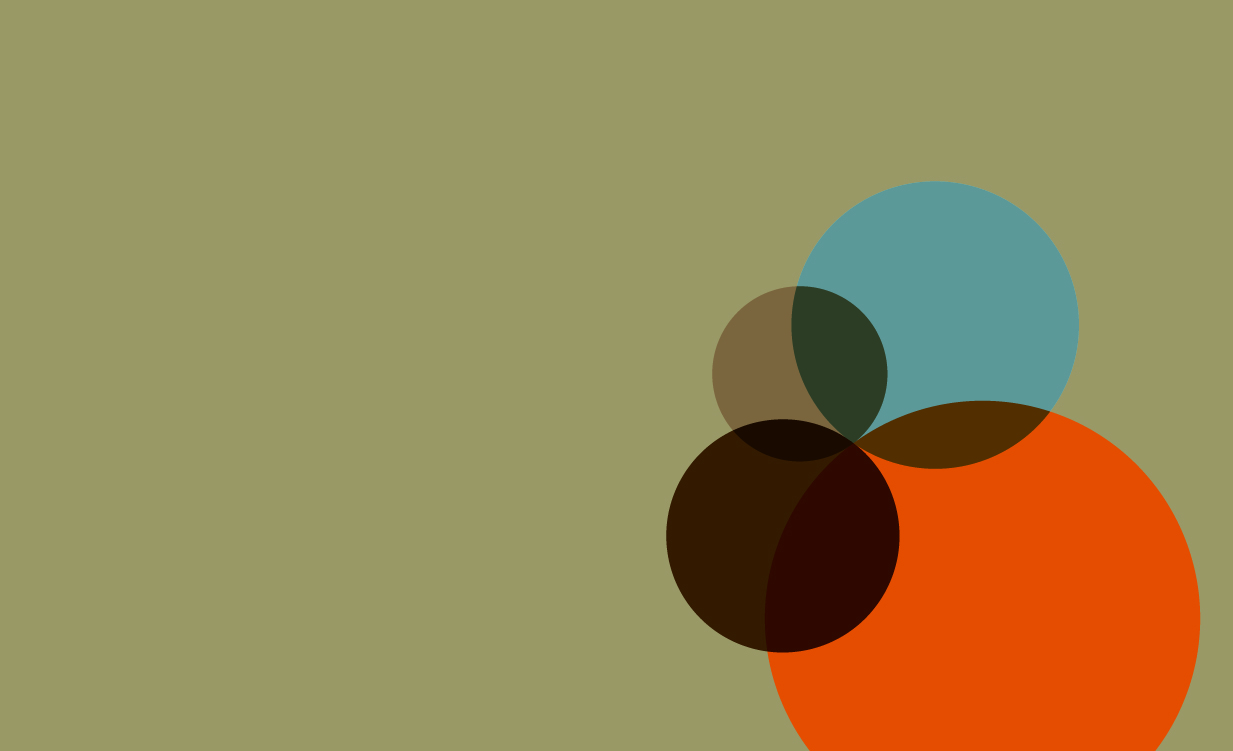 Presidio della Qualità

Riunione su
 «Rapporti di Riesame 
annuale e ciclico» 

-Anno 2016-


Udine, 16 dicembre 2015
Servizio Sviluppo e controllo direzionale (SCON)
LA VISITA DELLA CEV
Il 6 novembre 2015 l’ANVUR ha comunicato ufficiosamente all’Università di Udine che l’Ateneo sarà oggetto di accreditamento periodico da lunedì 12 a venerdì 16 dicembre 2016.
2
L’ACCREDITAMENTO PERIODICO
L’accreditamento periodico è la verifica, da parte delle Commissioni di Esperti di Valutazione (CEV) dell’ANVUR, con cadenza almeno quinquennale per le sedi e almeno triennale per i Corsi di Studio, dei requisiti previsti dal DM 47/2013 e successive modifiche.
3
I REQUISITI DI ASSICURAZIONE DELLA QUALITÀ (1/2)
REQUISITO AQ 1 - L’Ateneo stabilisce, dichiara ed effettivamente persegue adeguate politiche volte a realizzare la propria visione della qualità della formazione
REQUISITO PER L’AQ 2 - L’Ateneo sa in che misura le proprie politiche sono effettivamente realizzate dai Corsi di Studio
REQUISITO PER L’AQ 3 - L’Ateneo chiede ai Corsi di Studio di praticare il miglioramento continuo della qualità, puntando verso risultati di sempre maggior valore
REQUISITO PER L’AQ 4 - L’Ateneo possiede un’effettiva organizzazione con poteri di decisione e di sorveglianza sulla qualità dei Corsi di Studio, della formazione da loro messa a disposizione degli studenti e della ricerca
4
I REQUISITI DI ASSICURAZIONE DELLA QUALITÀ (2/2)
REQUISITO AQ 5 - Il sistema di AQ è effettivamente applicato ed è efficacemente in funzione nei Corsi di Studio visitati a campione presso l’Ateneo
REQUISITO PER L’AQ 6 - Valutazione della ricerca nell’ambito del sistema di Assicurazione della Qualità
REQUISITO PER L’AQ 7 - La sostenibilità della didattica
Per ciascun requisito l’ANVUR ha individuato specifici punti di attenzione e modalità di valutazione, esplicitate anche in un apposito documento: «Indicazioni operative per le Commissioni di Esperti della Valutazione per l’Accreditamento Periodico delle sedi e dei corsi di studio» 
http://www.anvur.org/attachments/article/26/3.%20convenzionali%20-%20Indicazioni%20operative%20per%20le%20CEV.pdf
5
LE CEV
Per l’accreditamento periodico l’ANVUR nomina le Commissioni di Esperti per la Valutazione (CEV), composte da:
esperti per la valutazione
esperti di sistema, 
esperti disciplinari 
studenti
6
I COMPITI DELLE CEV
LE CEV
Leggono e approfondiscono i documenti previsti
Partecipano all’«esame a distanza» ivi inclusa l’analisi dei materiali e delle attività
Partecipano alla visita in loco, per l’intera durata
Contribuiscono, nell’ambito della propria competenza, alla stesura del rapporto di valutazione esterna. La redazione del rapporto è di competenza del Coordinatore e di responsabilità del Presidente
Approvano collegialmente il rapporto finale della visita
7
L’OGGETTO DELLA VISITA
Il Sistema di Assicurazione della Qualità (AQ) dell’Ateneo
9 Corsi di Studio 
2 Dipartimenti

L’ANVUR richiederà all’Ateneo di indicare:
I 5 Corsi di Studio e 1 Dipartimento oggetto di valutazione
Il nominativo di un referente di Ateneo

Successivamente l’ANVUR comunicherà all’Ateneo:
I 4 Corsi di Studio e 1 Dipartimento oggetto di valutazione
Il nominativo di un referente di ANVUR per la visita
La composizione della CEV, per dar modo all’Ateneo di verificare eventuali incompatibilità
Un calendario di massima della visita
8
I 5 CORSI DI STUDIO INDICATI DALL’ATENEO
Tra i Corsi di Studio oggetto di «visita interna» (simulazione, da parte del Presidio della Qualità, delle visite delle CEV) sono stati ufficiosamente individuati, d’accordo con i relativi Coordinatori, i 5 Corsi di Studio che saranno indicati dall’Ateneo all’ANVUR:

L-SNT/1 Infermieristica (Udine e Pordenone)
L-10 Lettere (Udine)
LM-77 Banca e Finanza (Udine)
LM-18&19 Comunicazione multimediale e tecnologie dell'informazione (Pordenone)
LM-59 Comunicazione integrata per le imprese e le organizzazioni (Gorizia)
9
LE FONTI PER L’ESAME A DISTANZA DELLA CEV
LE FONTI:
SUA-CdS (ultimi tre anni, in prima applicazione le ultime predisposte)
Rapporti di Riesame annuali (ultimi tre anni, in prima applicazione gli ultimi predisposti)
Rapporto di Riesame ciclico (redatto entro gli ultimi 3 anni)
Relazioni annuali delle Commissioni Paritetiche docenti-studenti (ultimi tre anni, in prima applicazione le ultime predisposte).
10
RAPPORTO DI RIESAME 2016
IL RAPPORTO DI RIESAME 

è parte integrante del Sistema di Assicurazione della Qualità delle attività di formazione;
è un processo periodico e programmato per verificare l’adeguatezza degli obiettivi di apprendimento che il Corso di Studio si è proposto, la corrispondenza tra gli obiettivi e i risultati e l’efficacia del modo con cui il Corso è gestito;
include la ricerca delle cause di eventuali risultati insoddisfacenti, al fine di adottare tutti gli opportuni interventi di correzione e miglioramento

Il Riesame, annuale e ciclico, è un momento di autovalutazione in cui i responsabili della gestione dei CdS «fanno i conti con le proprie promesse e con i propri risultati lasciandone una documentazione scritta» (Fonte: ANVUR http://www.anvur.org/attachments/article/26/1.%20Linee%20guida%20Riesame.pdf )
IL RAPPORTO DI RIESAME ANNUALE
RAPPORTO DI RIESAME ANNUALE
Il Rapporto viene redatto annualmente al fine di tenere sotto controllo le attività di formazione, i loro strumenti, i servizi e le infrastrutture. Sulla base di quanto emerge dall’analisi dei dati quantitativi (ingresso nel Corso di Studio, regolarità del percorso di studio, uscita dal Corso di Studio e ingresso nel mercato del lavoro) e di indicatori da essi derivati, tenuto conto della loro evoluzione nel corso degli anni accademici precedenti, delle criticità osservate o segnalate sui singoli segmenti del percorso di studio e sul loro coordinamento nel corso dei periodi didattici, il Rapporto di Riesame annuale documenta, analizza e commenta:
gli effetti delle azioni correttive annunciate nei Rapporti di Riesame annuali precedenti;
i punti di forza e le aree da migliorare che emergono dall’analisi dell’anno accademico in esame;
gli interventi correttivi sugli elementi critici messi in evidenza, i cambiamenti ritenuti necessari in base a mutate condizioni e le azioni volte ad apportare miglioramenti
STRUTTURA E CONTENUTI DEL RAPPORTO DI RIESAME ANNUALE
MODALITÁ DI ESECUZIONE
SCOPO
Analisi di:
	dati  quantitativi (ingresso nel Corso di Studio, regolarità del percorso di studio, uscita dal Corso di Studio e ingresso nel mercato del lavoro) e di indicatori da essi derivati, 
	evoluzione dei dati nel corso degli a.a.
	criticità osservate o segnalate
Gestire

le attività di formazione
i loro strumenti
i servizi
le infrastrutture
A- AZIONI CORRETTIVE NEI RIESAMI ANNUALI PRECEDENTI

B -  ANALISI DELLA SITUAZIONE

C - SWOT

D - PRASSI DI CONSOLIDAMENTO

E - AZIONI CORRETTIVE
STRUTTURA
1. 
INGRESSO, PERCORSO, USCITA DAL CDS
2. 
ESPERIENZA DELLO STUDENTE
3. ACCOMPAGNAMENTO AL MONDO DEL LAVORO
INFORMAZIONI e DATI
Report  DATAMART (Fonte: SCON) 

estratti dai Manager Didattici per i CdS e da SCON per aree omogenee 
(estrazione a dicembre, eventuale aggiornamento a gennaio per le LM) che contiene i seguenti dati:

Iscritti al I anno, di cui immatricolati I anno, di cui imm. puri (anche genere M,F)
Immatricolati per provenienza geografica
Immatricolati per provenienza geografica - dettaglio residenza
Immatricolati per tipo di scuola
Immatricolati per tipo di scuola - dettaglio tipologia scuola
Immatricolati per Ateneo di provenienza (solo per lauree magistrali) - dettaglio Ateneo e corso
Classe di voto maturità Immatricolati al I anno
Voto mediano maturità Immatricolati al I anno
Trasferimenti in entrata (ateneo e corso di provenienza, anno di corso di destinazione)
Passaggi in entrata (corso di provenienza e anno di corso di destinazione)
Laureati in corso e fuori corso per anno accademico

Andamento della coorte - report A, B, C, D, E
A - studenti con almeno 5 crediti, 12 crediti, voto mediano
	B - dettaglio Attività Didattica (A.D.) sostenute per a.a.
	C - a.a. e relative A.D. sostenute
	D - A.D. sostenute dagli studenti che si iscrivono al II anno
	E - A.D. sostenute dagli studenti che NON si iscrivono al II anno
INFORMAZIONI e DATI
Dati di mobilità internazionale e tirocini (Fonte: elaborazioni SCON su dati ASTU)


Azioni correttive intraprese precedentemente


ALTRI DATI CONSULTABILI (su iniziativa CdS)

Dati delle pre-immatricolazioni
Esiti delle prove d’accesso, test di ammissione, valutazione della preparazione personale degli studenti 
Posizionamento del CdS nelle indagini CENSIS
INFORMAZIONI e DATI
Opinioni degli studenti sulle attività didattiche attraverso:

- questionari di valutazione della didattica (sito web CdS - a.a. 2014/15, fonte SCON)
- segnalazioni pervenute al Manager Didattico di riferimento o ai Tutor

Altre segnalazioni emerse in riunioni del CdS o del Dipartimento o pervenute da docenti o da rappresentanti degli studenti 

- sulle condizioni di svolgimento delle attività di studio,  sui contenuti della formazione (segnalazioni pervenute tramite chi collabora all’organizzazione delle attività didattiche – eventuali fattori che possano aver ostacolato o impedito il regolare svolgimento delle attività di insegnamento o di apprendimento - eventuale necessità di maggiore coordinamento tra insegnamenti - corrispondenza tra  la descrizione dei singoli insegnamenti e i programmi effettivamente svolti)

	 - sulle infrastrutture e loro fruibilità, servizi (disponibilità tempestiva di calendari, orari, ecc. - effettiva 	disponibilità di infrastrutture e loro fruibilità)

Relazione della Commissione Paritetica

Questionario servizi 

Azioni correttive intraprese precedentemente
INFORMAZIONI e DATI
Dati Almalaurea: opinioni laureati e efficacia esterna indagine (Fonte: elaborazioni SCON su dati AlmaLaurea. Già presenti nel sito web CdS)

Contatti documentati con enti o imprese con cui si sono stretti accordi per le attività di stage o tirocinio

Consultazioni con il mondo del lavoro e portatori di interesse (aggiornamento, periodicità, rappresentatività dei soggetti consultati)

 Relazione della Commissione Paritetica

 Azioni correttive intraprese precedentemente
DATI DI RIFERIMENTO
CONTENUTI RAPPORTO DI RIESAME ANNUALE
Il format riprende sostanzialmente la struttura dello scorso anno
INFORMAZIONI GENERALI SUL CORSO DI STUDIO
ATTIVITÀ E SOGGETTI DEL RIESAME
1 - L’INGRESSO, IL PERCORSO, L’USCITA DAL CDS
1a azioni correttive già intraprese ed esiti
1-b analisi della situazione, commento ai dati
1-c analisi dei punti di forza, delle aree da migliorare
1-d prassi di consolidamento (novità rispetto allo scorso anno)
1-e interventi correttivi
2 - L’ESPERIENZA DELLO STUDENTE
3 - ACCOMPAGNAMENTO AL MONDO DEL LAVORO
IL RAPPORTO DI RIESAME CICLICO
RAPPORTO DI RIESAME CICLICO
Il Rapporto viene redatto tipicamente a intervalli di più anni, in funzione della durata del Corso di Studio e della periodicità dell’accreditamento e comunque in preparazione di una visita di accreditamento periodico. Mette in luce la permanenza della validità degli obiettivi di formazione e del sistema di gestione utilizzato dal Corso di Studio per conseguirli. Prende in esame l’attualità della domanda di formazione che sta alla base del Corso di Studio, le figure professionali di riferimento e le loro competenze, la coerenza dei risultati di apprendimento previsti dal Corso di Studio nel suo complesso e dai singoli insegnamenti e l’efficacia del sistema di gestione del Corso di Studio. Per ciascuno di questi elementi il Rapporto di Riesame ciclico documenta, analizza e commenta:
a.	gli effetti delle azioni correttive annunciate nei Rapporti di Riesame ciclico precedenti;
b.	i punti di forza e le aree da migliorare che emergono dall’analisi del periodo in esame e dalle prospettive del periodo seguente;
c.	gli interventi correttivi sugli elementi critici messi in evidenza, i cambiamenti ritenuti necessari in base a mutate condizioni e le azioni volte ad apportare miglioramenti.
IL RAPPORTO DI RIESAME CICLICO
INFORMAZIONI GENERALI SUL CORSO DI STUDIO
ATTIVITÀ E SOGGETTI DEL RIESAME
1 – LA DOMANDA DI FORMAZIONE
1a azioni correttive già intraprese ed esiti
1-b analisi della situazione, commento ai dati
1-c analisi dei punti di forza, delle aree da migliorare
1-d prassi di consolidamento
1-e interventi correttivi
2 - I RISULTATI DI APPRENDIMENTO ATTESI E ACCERTATI
3 – IL SISTEMA DI GESTIONE DEL CDS
RAPPORTO DI RIESAME
CICLICO
CASI DI APPLICAZIONE
OGGETTO
redazione al termine di un ciclo di un CdS


in vista di una visita di accreditamento periodico


se vi è  la riprogettazione del CdS
Analisi di:
	corretta consultazione con le rappresentanze del mondo del lavoro

permanenza della validità degli obiettivi di formazione e del sistema di gestione del CdS

	 l’attualità della domanda di formazione, alla base del CdS, le figure professionali di riferimento e le loro competenze, la coerenza dei risultati di apprendimento previsti con i singoli insegnamenti e

 l’efficacia del sistema di gestione del CdS
A- AZIONI CORRETTIVE NEI RIESAMI ANNUALI PRECEDENTI

B -  ANALISI DELLA SITUAZIONE

C - SWOT

D - PRASSI DI CONSOLIDAMENTO

E - AZIONI CORRETTIVE
1. 
LA DOMANDA DI FORMAZIONE
2. 
I RISULTATI DI APPRENDIMENTO ATTESI E ACCERTATI
3. 
IL SISTEMA DI GESTIONE DEL CDS
STRUTTURA
NOTE DI METODO
NOTE DI METODO (fonte: ANVUR) 1/5
Se sono disponibili dati in serie storica, si considereranno gli anni e/o le coorti nel numero strettamente necessario per mettere in evidenza le tendenze nel tempo.
Di norma si prendono in considerazione almeno 3 anni accademici/coorti.
Considerare l’opportunità, quando informazioni e dati lo permettano, di compiere confronti tra Corsi di Studio, del medesimo Ateneo o di Atenei diversi.
NOTE DI METODO (fonte: ANVUR) (2/5)
Nell’analisi della situazione e nei commenti ai dati, riportare nel campo di testo solo i dati strettamente essenziali per l’analisi. Evitare quindi di riportare elenchi o collezioni di dati a disposizione.
Le fonti possono essere richiamate tramite appendici o collegamenti ipertestuali.
Di norma si dovrebbe fare riferimento ai dati già messi a disposizione nella SUA-CdS (area C: dati di ingresso, di percorso e di uscita degli studenti; efficacia esterna) senza riportarli per esteso.
NOTE DI METODO (fonte: ANVUR) (3/5)
Nella proposta di azioni correttive considerare solo azioni effettivamente applicabili e di cui, nell’anno successivo (per il Riesame annuale) o nel periodo successivo (per il Riesame ciclico), si possa constatare l’effettiva efficacia, anche nel caso in cui l’obiettivo non sia stato ancora del tutto raggiunto, nel quadro “Azioni già intraprese ed esiti”. 
Indicare obiettivi e mezzi, evitando di riportare azioni senza nessi con le criticità evidenziate, richieste generiche o irrealizzabili o dipendenti da mezzi e situazioni non controllabili da chi gestisce il CdS.
NOTE DI METODO 4/5
NOTE DI METODO  5/5 
DEFINIZIONE OBIETTIVI
Stabilire gli obiettivi considerando la teoria SMART  di P. Drucker (1954), secondo cui:

UN OBIETTIVO È BEN DEFINITO SE È :
SCADENZE
INVIO AL PRESIDIO DELLA QUALITÀ DEI RAPPORTI DI RIESAME ENTRO IL:
22 

GENNAIO

  2016
nome file:  DIPARTIMENTO_CLASSE_CODICECORSO;  es. DICA_LM33_757

formato file:    *.doc  (tranne gli allegati)

inviare file via mail a:  presidio.qualita@uniud.it